FACTORS THAT AFFECTS BUSINESS
Internal Factors:
Administration
Capital
Marketing
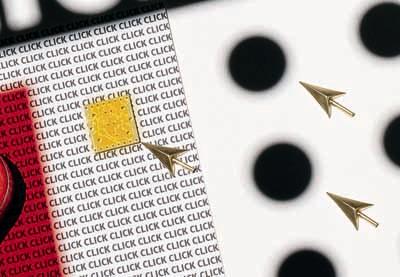 Business Activity-
Markets: Categories of markets:
Consumer goods markets – where foods, clothes, magazines, newspapers …are sold.
Services markets -- where banking, insurance, repairing, cleaning, etc. are provided.
Capital goods markets – where machines, equipment, and tools, etc. are sold.
Labor markets – where people are hired.
Housing markets – where people buy and sell properties.
Money markets – where money is bought or lent. 
Commodity markets – where raw materials are bought and sold…
External Factors:
Consumer Type
Location
Other External Factors
Government,   Economic climate,   world events,    population trends,     legislation and regulation,   competition,   consumers,    environmental factors,    pressure groups
Reference Figure 1-1 The nature of business activity
Business Activity
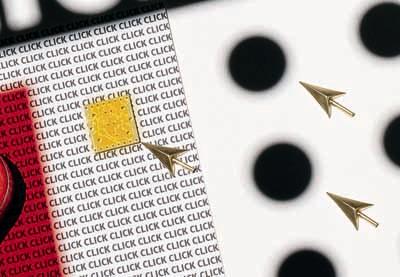 Business Activity -External factors affecting businesses
Business activity is affected by quite a number of external factors. It is not enough for a business only to consider and control resources and functions. External factors may have a great deal of influence over a company’s business activity or its managers’ decisions, and may prevent its growth, development and profitability. But these external factors are usually beyond the control of the business.
Business Activity -External factors affecting businesses
Table 2-1 External influence factors on businesses
Reflections
What factors affect your group business? Explain each.
Was there any problem in setting up your business? Share how did you encounter and fix it.
What important Business Math lessons that you’d use in this Business Expo?
If you will do this business again, what will you change and why.
What can you recommend to the next Grade 10s if they will have this Business Expo next year?
Which part of the Business Expo is very challenging?
What business of the Business Expo do you think should be done again next year and why.
______________________________________________
______________________________________________